FUTURE SIMPLE TENSE
Will Future
Will Future uporabljamo za dejanja v prihodnosti, ki se zgodijo brez govorčevega vpliva (weather, birthday):It will be very hot tomorrow.Angie will be 25 next Monday.
It
I think, I suppose, I hope, I‘m sure, I‘m afraid of, I bet, I guess, I expect, I believe, I know, I doubt
Za predvidevanja, dvome, obljube, prošnje, grožnje:I hope he will change his mind.I think I‘ll get a good mark.
Za dejanja za katera se odločimo v trenutku in niso načrtovana:Your bag is too heavy. I‘ll carry it.
TRDILNI STAVKI:
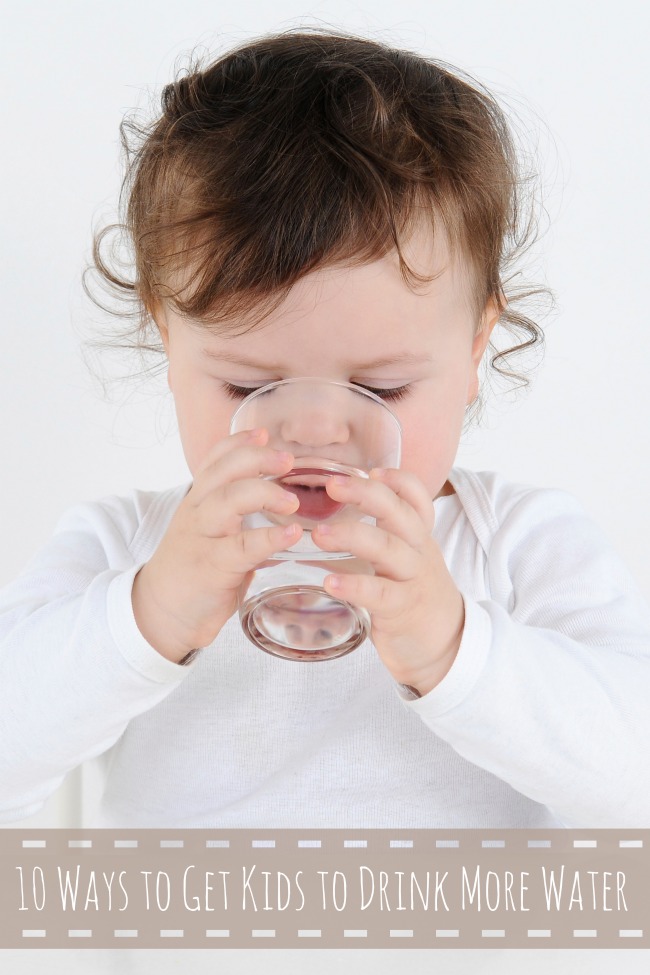 I will get you a drink.
oseba + WILL + GLAGOL + predmet

Kratka oblika:
I‘ll get you a drink.
NIKALNI STAVKI:
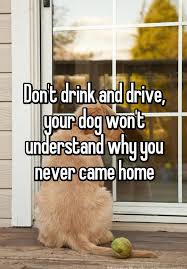 I won‘t get you a drink.
oseba + WON‘T + GLAGOL + predmet
VPRAŠALNI STAVKI:
Will you get me a drink?
WILL + oseba + GLAGOL + predmet
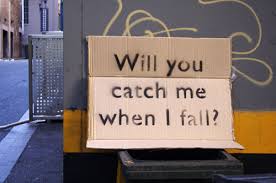 ExercisesGlagole v oklepaju postavi v trdilno obliko.
We …………………………..(help)  you.
I ……………………………… (get)  you a drink.
I think our team …………………………..(win)  the match.
Maybe she ………………………………(do)  a language course in Malta.
I ………………………………..(buy)  the tickets.
Perhaps she ………………………………..(do)  this for you.
Maybe we ……………………………………..(stay)  at home.
She hopes that he …………………………………..(cook)  dinner tonight.
I’m sure they ……………………………………….(understand)  your problem.
They ………………………………………………………..(go / probably)  to the party.
Glagole v oklepaju postavi v vprašalno obliko.
…………….. our team ……………….. the match? (win)
When ……………… you ……………………. in Scotland? (arrive)
 ………………… it ……………………….. tomorrow? (rain)
 ………………… you ………………………….. for a moment? (come in)
Where …………………. she ……………………….. in 2030? (live)
How old ………………. your mother …………………… in July? (be)
 ………………… you …………………… me the salt, please? (pass)
 ……………….. Rupert ………………………. breakfast? (make)
 …………………… the teacher ……………………. her parents? (phone)
 ………………….. Frank …………………….. 16 this year? (turn)
Glagole v oklepaju postavi v nikalno obliko.
Tim ……………………………….. the teacher. (not tell)
I hope I ……………………………….. the train to Manchester. (not miss)
She ………………………………….. her hair green. (not dye)
He …………………………………………. breakfast tomorrow morning. (not prepare)
The manager ……………………………………. trees in front of the office building. (not plant)
Melissa …………………………………. jeans at her party. (not wear)
My friends …………………………………….. in a city. (not live)
We …………………………………….. about the bad weather. (not worry)
I ……………………………………… in this lake. (not swim)
You …………………………………………. the vase on the shelf. (not reach)
Glagole v oklepaju postavi v trdilno, vprašalno ali nikalno obliko.
They …………………..…….. back by 6:30 pm. (be)
 …………… you …………………… me? (help)
When …………………. I ……………………… you again? (see)
His parents ……………………………………… him for being late. (not punish)
 …………….. they …………………………… the contract tonight? (sign)
It ……………………………. us three hours to get there. (take)
 …………………. this concert ……………………… money for our school club? (raise)
This van ………………………………… with 8 people in it. (not break down)
The meeting ……………………………………. before tomorrow morning. (not close)
When …………………. she ……………………. me a copy of her essay? (send)
I Will Always Love You
If I should stay, I'll only be in your waySo I'll go, but I know I'llThink of you every step of the way
And I will always love youI will always love youYou, my darling you, hmmm,
Bittersweet memoriesThat is all I'm taking with meSo, goodbyePlease, don't cryWe both know I'm not what you, you need
And I will always love youI will always love you
I hope life treats you kindAnd I hope you have all you've dreamed ofAnd I wish to you, joy and happinessBut above all this, I wish you love
And I will always love youI will always love youI will always love youI will always love youI will always love youI, I will always love you
You, darling, I love youOh, I'll always, I'll always love you
Vaje na internetu:
https://www.ego4u.com/en/cram-up/grammar/future-mix/exercises
https://www.ego4u.com/en/cram-up/grammar/future-1-will/exercises
http://www.englisch-hilfen.de/en/exercises/tenses/will_future_mix.htm
http://www.englisch-hilfen.de/en/exercises/tenses/future2.htm
http://www.englisch-hilfen.de/en/exercises/tenses/future2.htm